Because
He Lives
Studies in First John
We Love
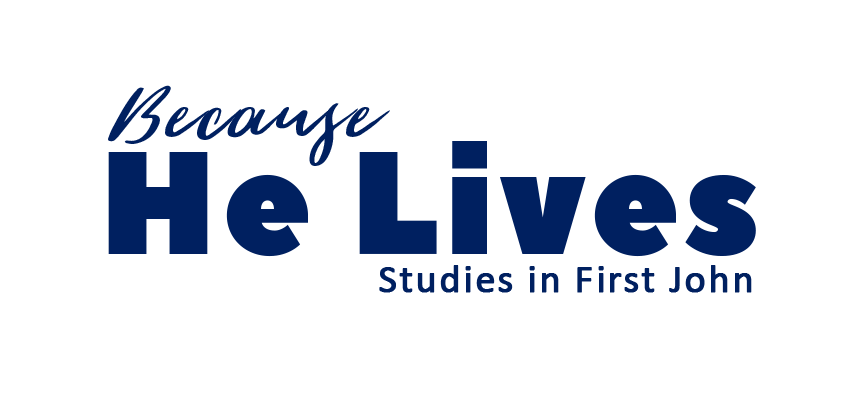 1 John 4:7-21
Living In Him
1 John 4:9
“God sent his only Son into the world, so that we might live through him.”
Knowing Jesus means knowing love.
Love & God
1 John 4:7-8, 16
Because of Jesus, we can now say …
“Love is from God.”
“God is love.”
Love Made Manifest
1 John 4:9-10, 19
Because of Jesus, we can now say …
“Propitiation”
“We love because he first loved us.”
Love One Another
1 John 4:11-12, 20-21
Because of Jesus, we can now say …
“We also ought to love one another.”
“Whoever loves God must his brother.”
Love, Not Fear
1 John 4:17-18
Because of Jesus, we can now say …
“We may have confidence.”
“There is no fear in love.”